Kemijsko stanje podzemne vode in novodobna onesnaževala v podzemni vodi
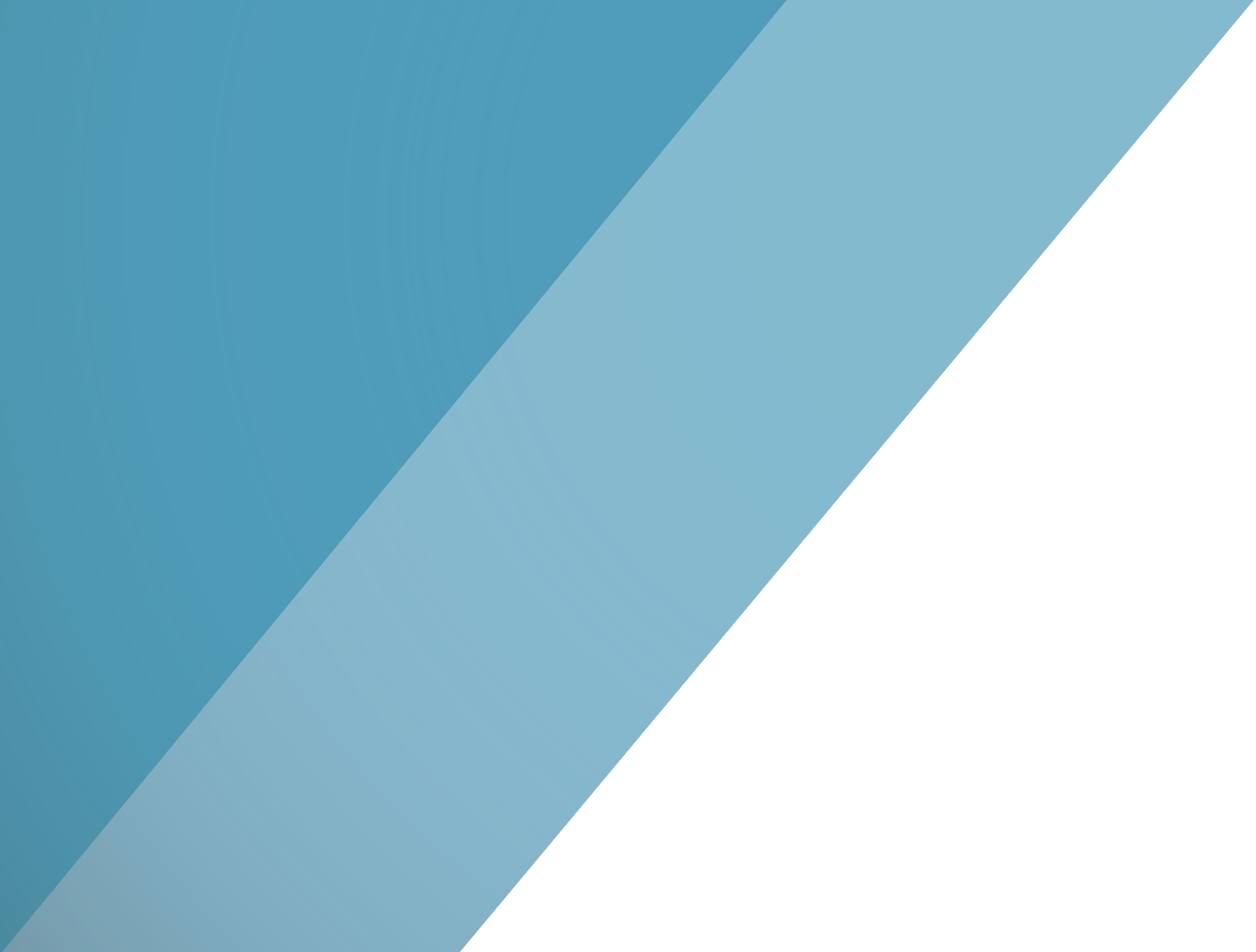 Polona Mihorko
Monitoring podzemne vode
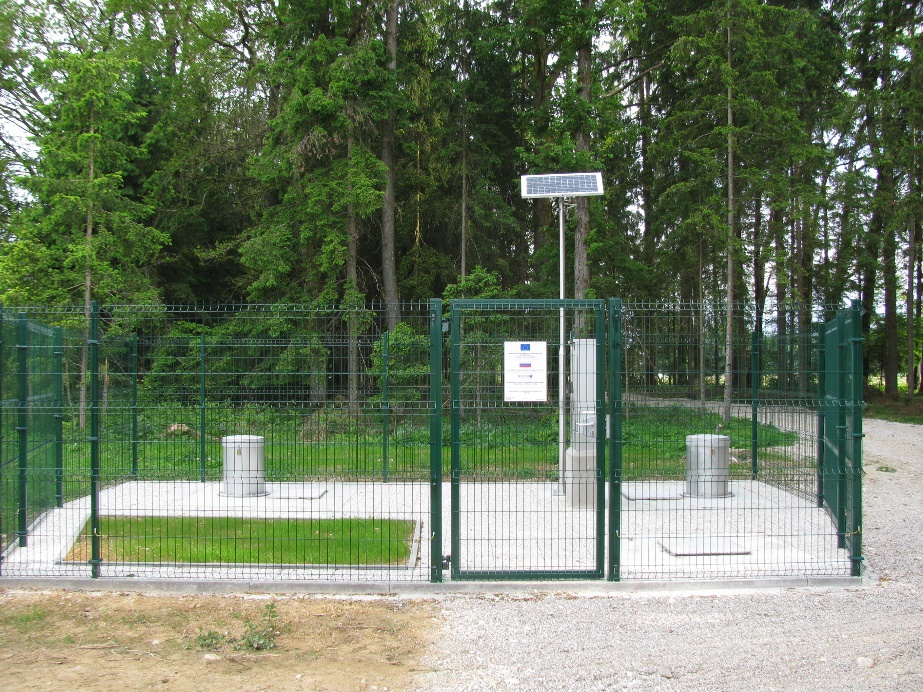 Od leta 1987
Vzorčenje 2x letno
vrtine, vodnjaki, kraški izviri, namenski objekti
Do 200 parametrov na merilno mesto 
osnovni parametri, kovine, pesticidi, lahkohlapne spojine
novodobna onesnaževala

Vrednotenje na podlagi Uredbe o stanju podzemnih voda
Standarde kakovosti za nitrat in pesticide (posamezne in vsoto)
Vrednosti praga za lahkohlapne halogenirane spojine

Podzemna voda – glavni vir pitne vode v Sloveniji
Namenski objekt – projekt BOBER
Monitoring podzemne vode  - kemijsko stanje v letu 2021
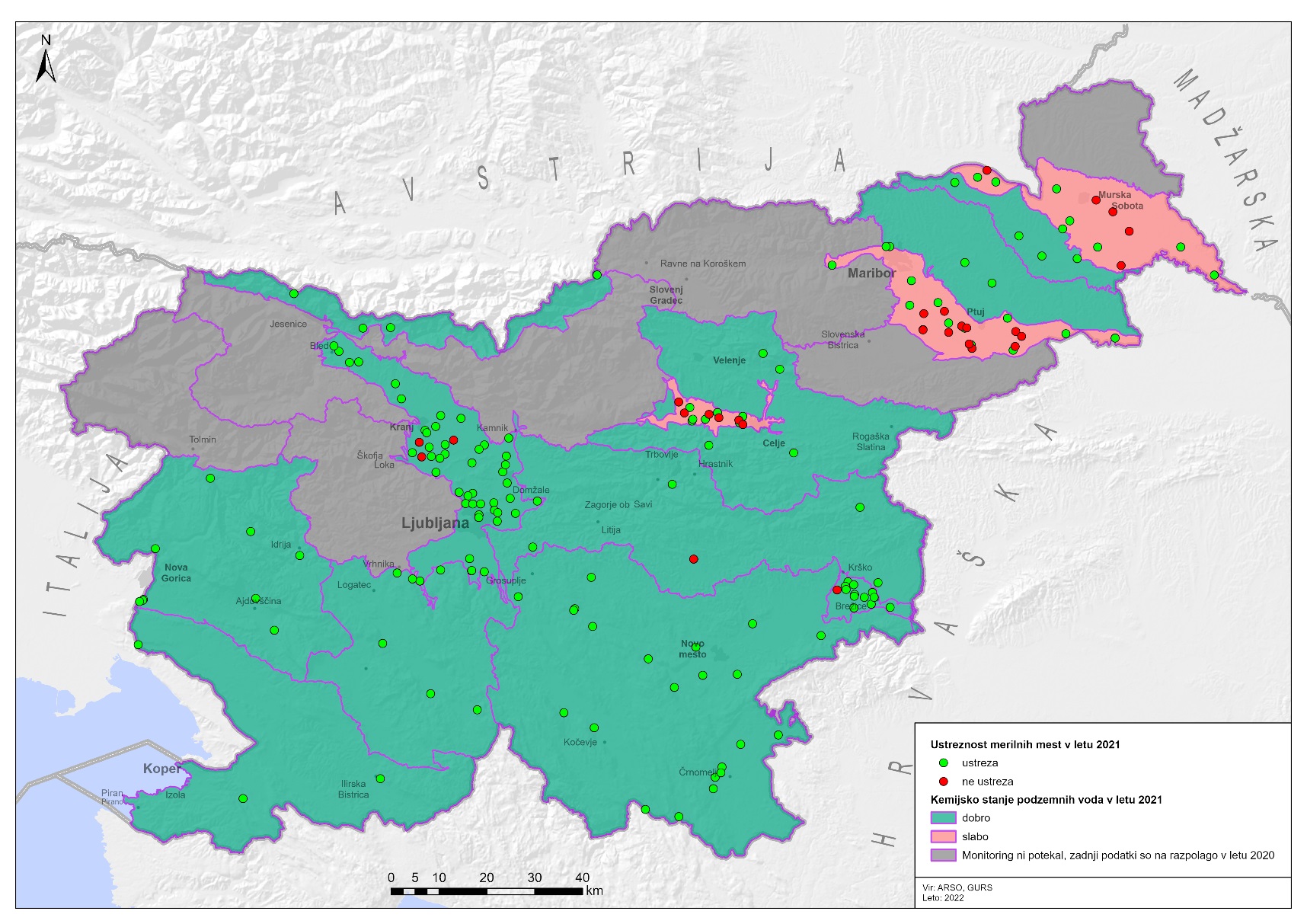 Slabo stanje 2021
Savinjska, Dravska in Murska kotlina
Nitrat
Atrazin (Dravska kotlina)

Trendi
Zniževanje vsebnosti nitrata in atrazina
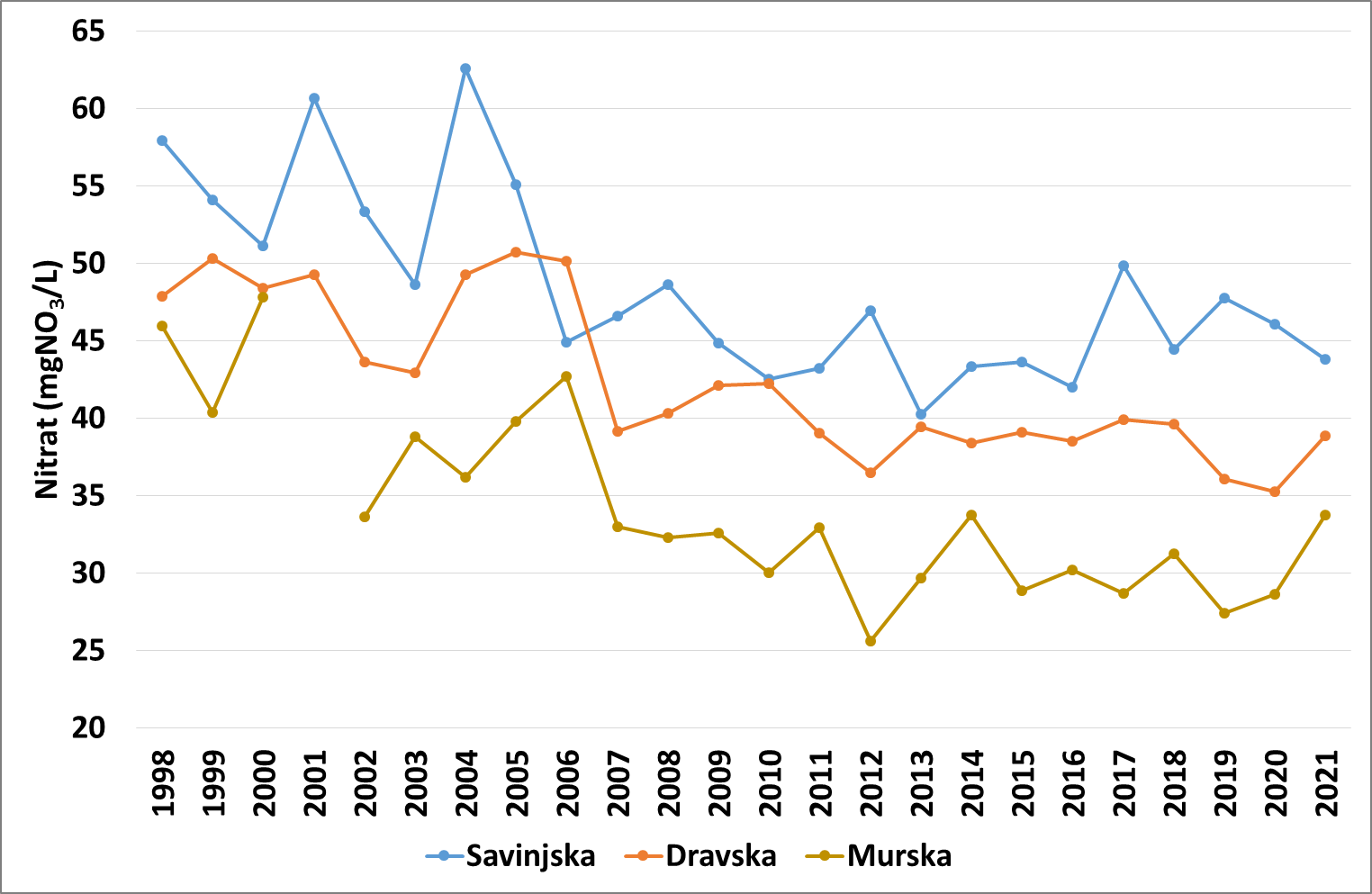 Novodobna onesnaževala v podzemni vodi
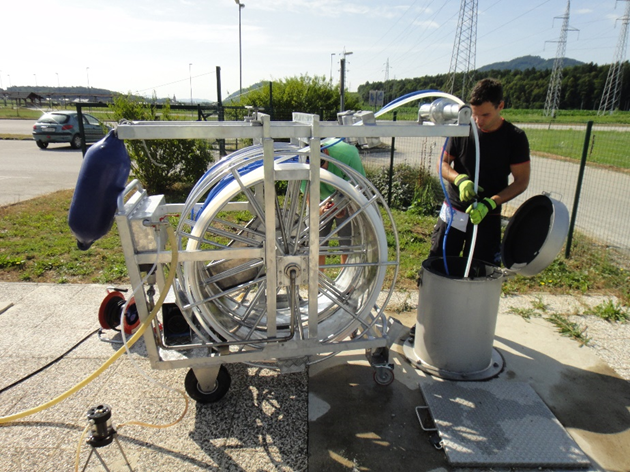 Imajo lahko vpliv na okolje in človeka
Ostanke zdravil
Industrijske kemikalije
Zaviralci gorenja
Nanodelci 
Cianotoksini…

Lastnosti
obstojne 
se bioakumulirajo
motijo hormonsko ravnotežje, 
so kancerogena, …

Primeri: diklofenak, sulfametoksazol, karbamazepin, PBDE, BPA, PFOS, …

Od leta 2014 v podzemni vodi spremljamo ostanke zdravil
Vzorčenje podzemne vode
Novodobna onesnaževala v podzemni vodi – ostanki zdravil
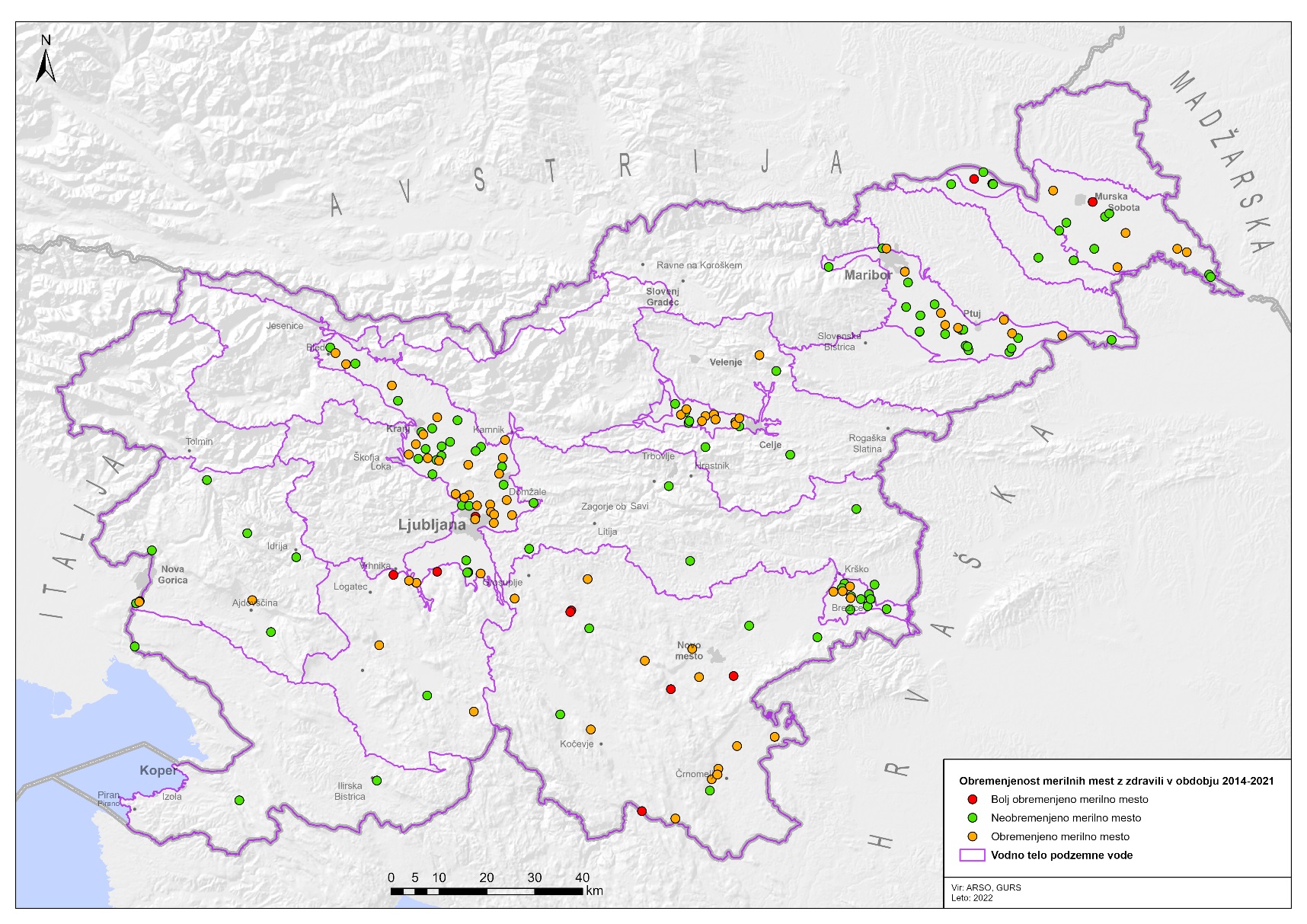 Potencialni viri
Industrija, 
Odlaganje, 
Uporaba 
Komunalne čistilne naprave 
Kanalizacijsko omrežje 
Gnojenje

Spremljamo od leta 2014
Večje obremenitve na kraških vodonosnikih
	(izvir reke Krke, izviri Ljubljanice, Težka voda, Bilpa,. )
Najpogosteje določeni ostanki
Karbamazepin, kofein, sulfametoksazol